Program Assessment from the Lens of a Department Chair:A Journey from Compliance to Engagement
Dr. James W. Dottin
Department Chair
Business Administration 
Middlesex Community College
10/18/2018
Dr. James W. Dottin, Department Chair  Middlesex Community College  dottinj@middlesex.mass.edu
Guiding Question:What do you want to take with you when this presentation ends?
10/18/2018
Dr. James W. Dottin, Department Chair  Middlesex Community College  dottinj@middlesex.mass.edu
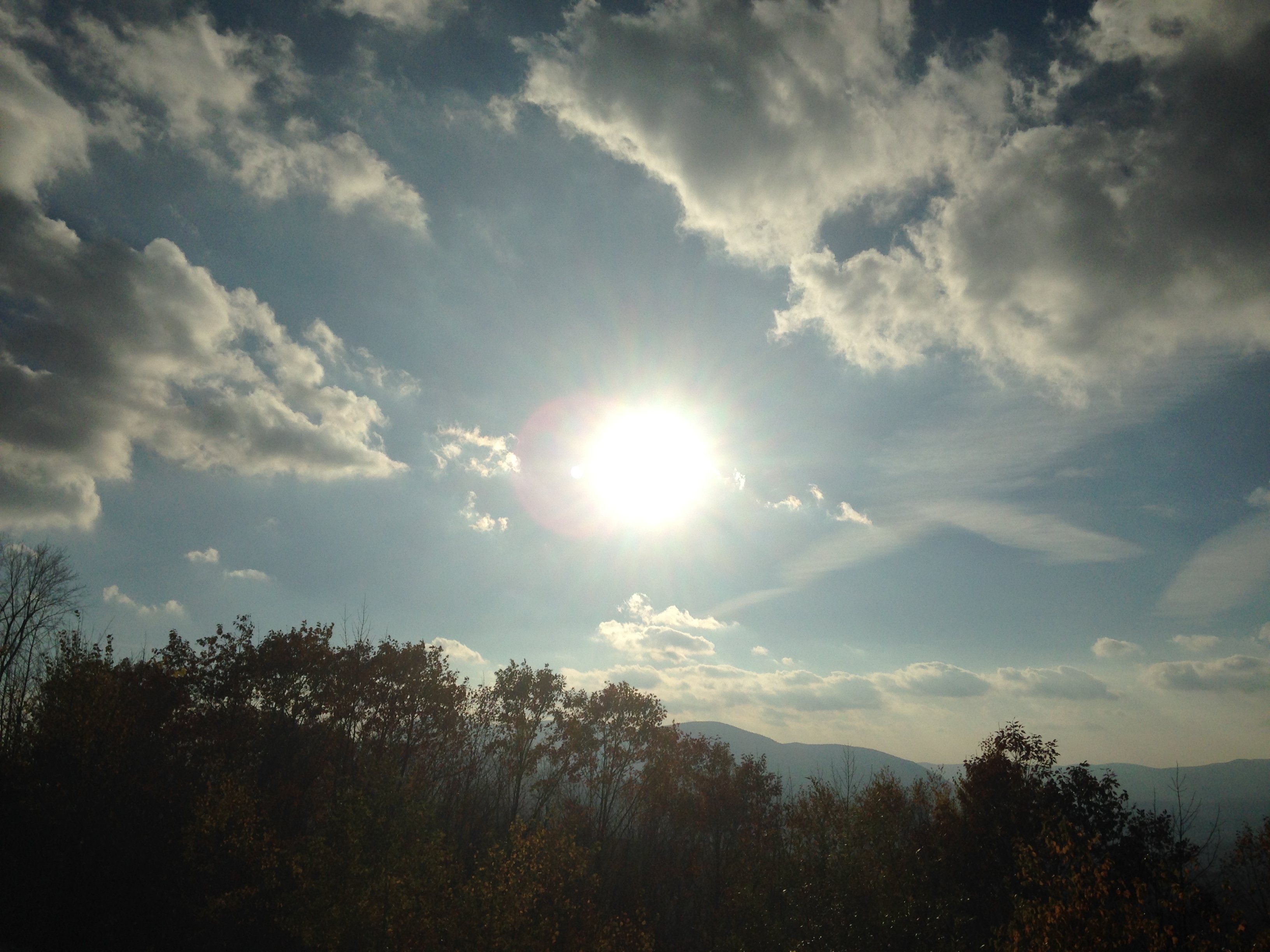 Critical Event #1:Disruption of the Status Quo
Summer 2014 – Formulation of A Strategic Innovation Vision for Positive Development of the Department Faculty

Fall 2014 - Department Introduction to the Assessment Process

An Assessment Strategy: Means to the Ends

Dynamic Change: Status Quo to Disruption
1st Compliance / Acceptance
2nd Skepticism / Hesitancy
3rd Resistance: Overt/Passive
10/18/2018
Dr. James W. Dottin, Department Chair  Middlesex Community College  dottinj@middlesex.mass.edu
Critical Event #2:Assessing the Assessor
Development of the Faculty ability to  produce consistent work across the department’s curriculum

Resulting in an assessment process  that stressed  self-examination versus external examination

To measure the individual and collective progress of the Department through Shared Goals
10/18/2018
Dr. James W. Dottin, Department Chair  Middlesex Community College  dottinj@middlesex.mass.edu
Change – An Uncomfortable Interative Process
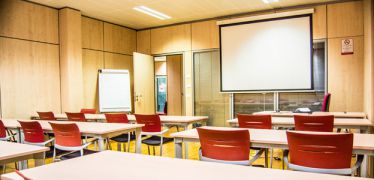 Planning for the Change 

Development of Contingency Scenarios

Valuing Fulltime and Adjunct Faculty as Equals
10/18/2018
Dr. James W. Dottin, Department Chair  Middlesex Community College  dottinj@middlesex.mass.edu
Critical Event #3:Innovation - A Self-Reflective Process
Self-Identifying Measurable Factors

Evaluation 

Re-Evaluation

Self-Reflection
10/18/2018
Dr. James W. Dottin, Department Chair  Middlesex Community College  dottinj@middlesex.mass.edu
10/18/2018
Dr. James W. Dottin, Department Chair  Middlesex Community College  dottinj@middlesex.mass.edu
Critical Event #4:Finding Common Ground
Academic Freedom Use as a Defensive Tool of Resistance 
Exposure of Weaknesses

Collaborative Sharing of Assignment Redesign 
Business Retreat – Introduced “Backward Design” process for SLOs

Additional Professional Development Training Needed for Department Faculty
10/18/2018
Dr. James W. Dottin, Department Chair  Middlesex Community College  dottinj@middlesex.mass.edu
WORKSHEET #2
Course: BUS210: 

For each PSLO for which there is a course expectation that students demonstrate Competency:
10/18/2018
Dr. James W. Dottin, Department Chair  Middlesex Community College  dottinj@middlesex.mass.edu
Critical Event #5: Taking Ownership of the Process
Every Departmental Meetings / Assessment Topic on the Agenda

Assessment Projects

Development of Common Course Outcomes

Business Retreat

Assignment Redesign Sessions

Assessment Day – Engagement
Collection of Artifacts (All Identifiers Removed)
Selection – Selected Random Sample
Scoring
Discussion
Revising 
Using Rubrics - NILOA
Critical Thinking
Global
Ethics & Social Responsibility
Scheduling Time to Assess
Assessment Activities
10/18/2018
Dr. James W. Dottin, Department Chair  Middlesex Community College  dottinj@middlesex.mass.edu
Common Course Student Learning Outcomes: Principles of Management
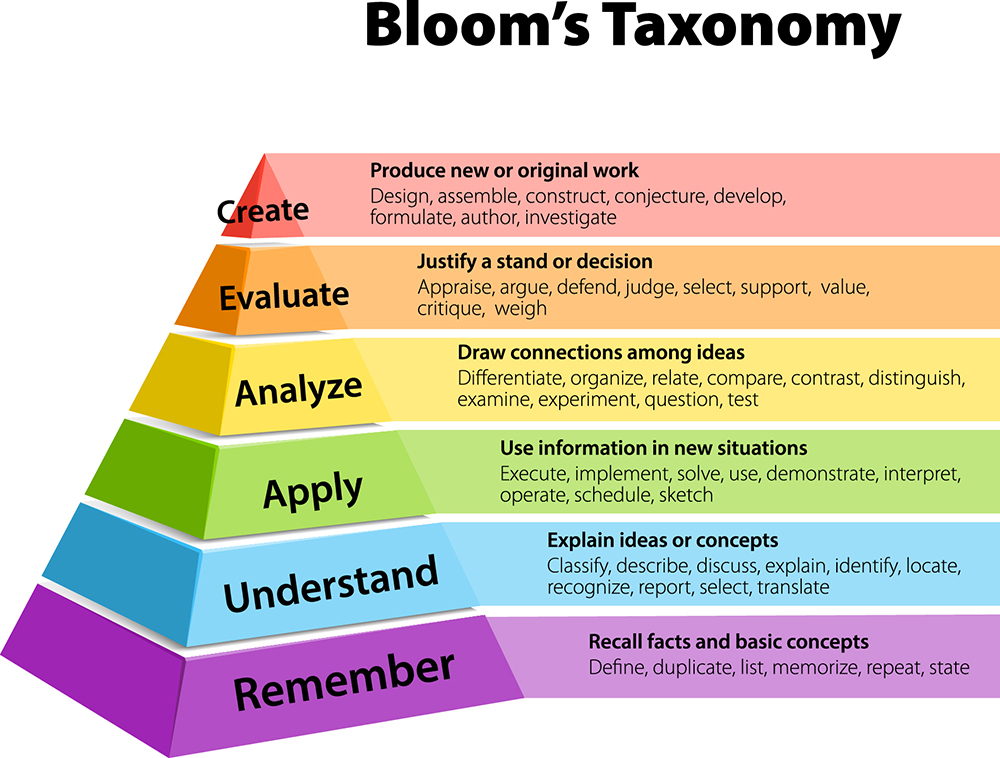 Identify the management functions.

 Analyze complex management issues and provide alternative solutions.

 Analyze the organization’s ethical and social practices impacting managerial decisions.

 Evaluate domestic and global management practices within the cultural framework of the global economy.

 Formulate management solutions from diverse viewpoints through collaborative activities.
10/18/2018
Dr. James W. Dottin, Department Chair  Middlesex Community College  dottinj@middlesex.mass.edu
Critical Event #6:Closing the Loop: An Engagement Follow-Up Process
Continuous Measurability of Our Students to the Institutional, Program, Course and Assignment Benchmarks to produce the desired results

Assessment Next Step is Student Follow-Up After Leaving the Institution

Taking Corrective Action Where Necessary
10/18/2018
Dr. James W. Dottin, Department Chair  Middlesex Community College  dottinj@middlesex.mass.edu
Future Critical Event #7:Development of An Assessment Culture
What would this Assessment Culture Model look like?

Your Responses to the Question
“What are you looking to take with you when you leave this presentation?”
10/18/2018
Dr. James W. Dottin, Department Chair  Middlesex Community College  dottinj@middlesex.mass.edu
Special  Thanks To:Lane Glenn, Chair, Task Force on Statewide Assessment & President of Northern Essex Community CollegePhil Sisson, VP of Academic & Student Affairs Middlesex Community College
Robert AwkwardDirector of Learning Outcomes Assessment Board of Higher Education
10/18/2018
Dr. James W. Dottin, Department Chair  Middlesex Community College  dottinj@middlesex.mass.edu